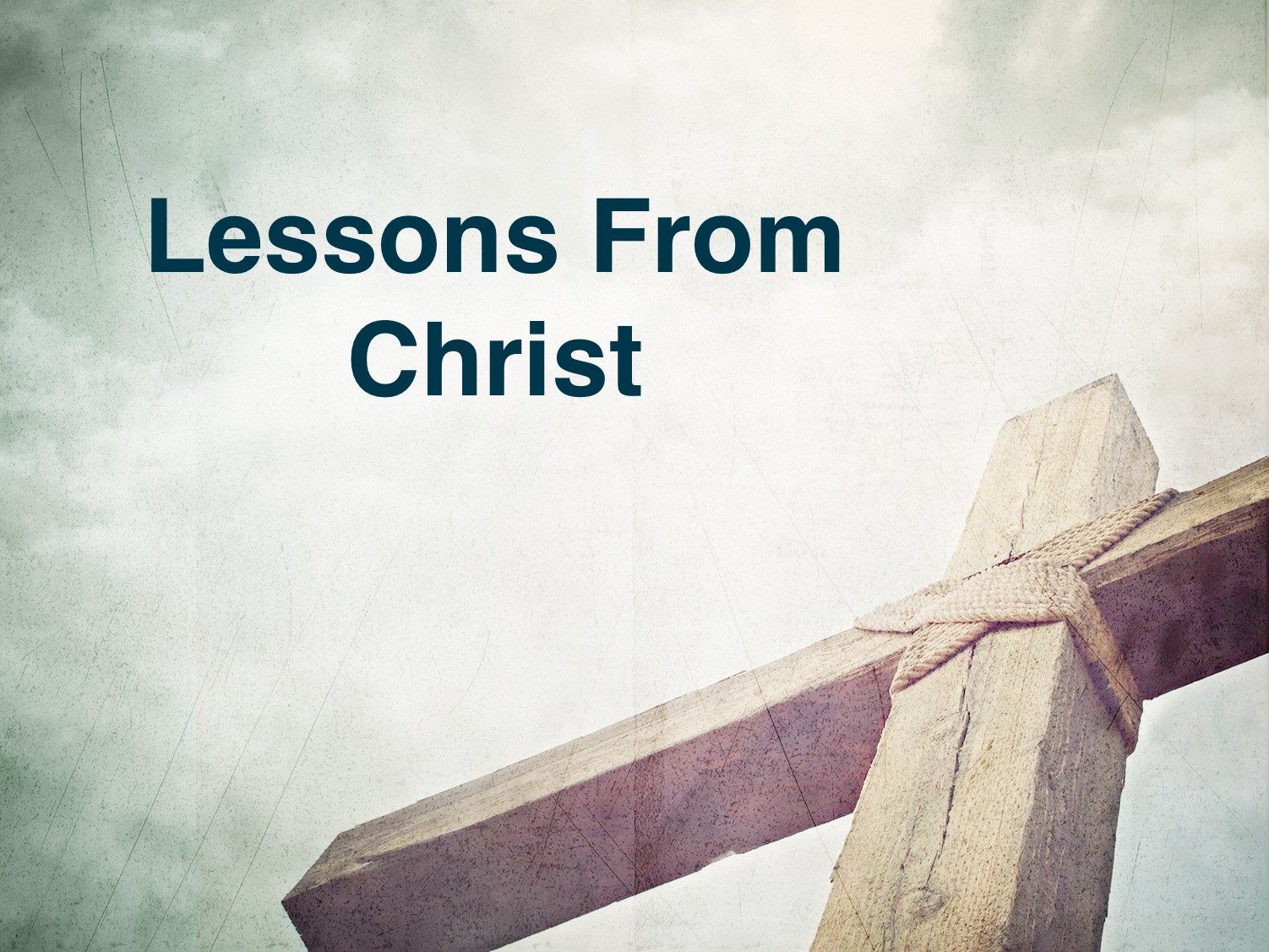 “Now Jesus did many other signs in the presence of the disciples, which are not written in this book; but these are written so that you may believe that Jesus is the Christ, the Son of God, and that by believing you may have life in His name.”
John 20:30-31
Healing The Man Born Blind
John 9
John 9:1-12 — The Sign Performed

Christ is the light of the world. (v.5)
Ephesians 1:17-18
Importance of obedience (v.7)
John 9:13-17 — Round One

Division among the people (v.16)
John 9:18-23 — Round Two

Three questions
1) Is this your son?
2) Was he born blind?
3) How was he cured? 
Three answers 
1) He is our son.
2) He was born blind.
3) We don’t know.
The cost of following Christ   (v.22-23)
John 9:24-34 — Round Three

Faith should be reasonable. (v.25)
With all boldness (v.27)
Acts 4:29,31; 28:31
Changed people change people. (v.28-34)
John 9:35-41 - Summary of Chapter

How will you answer? (v.35)
Christ’s application (v.38-41)